Ημερίδα αδμθ 2021
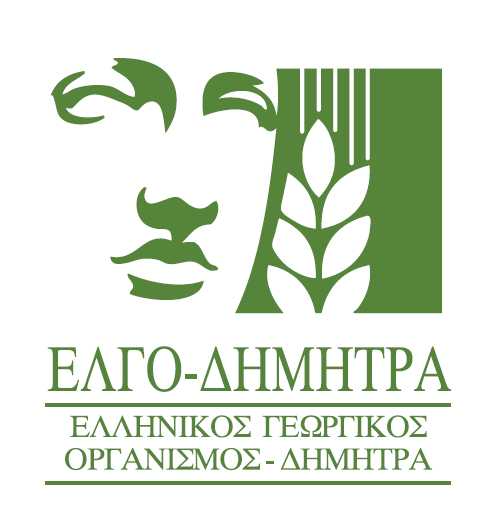 Πιστοποίηση και ταυτότητα αγροτικών προϊόντων:
πρότυπα AGRO
Μαίρη Σπέντζου
Γεωπόνος - Επιστήμης & Τεχνολογίας Τροφίμων, ΜSc
Προϊσταμένη Τμήματος Επίβλεψης Ιδιωτικών Φορέων & Προδιαγραφών
Π.Ο.Π. & Π.Γ.Ε. 



 Ειδικές Πτηνοτροφικές Εκτροφές 

 Βόειο Κρέας Ποιότητας

 Ελληνικό Σήμα
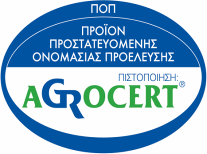 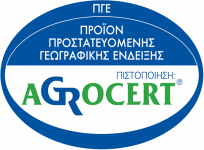 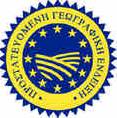 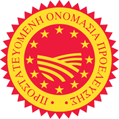 Πρότυπα AGRO 



 Βιολογική 
  Γεωργία
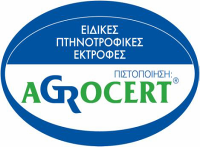 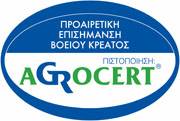 Πιστοποίηση:
Επίβλεψη:
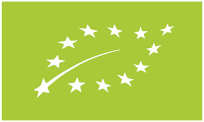 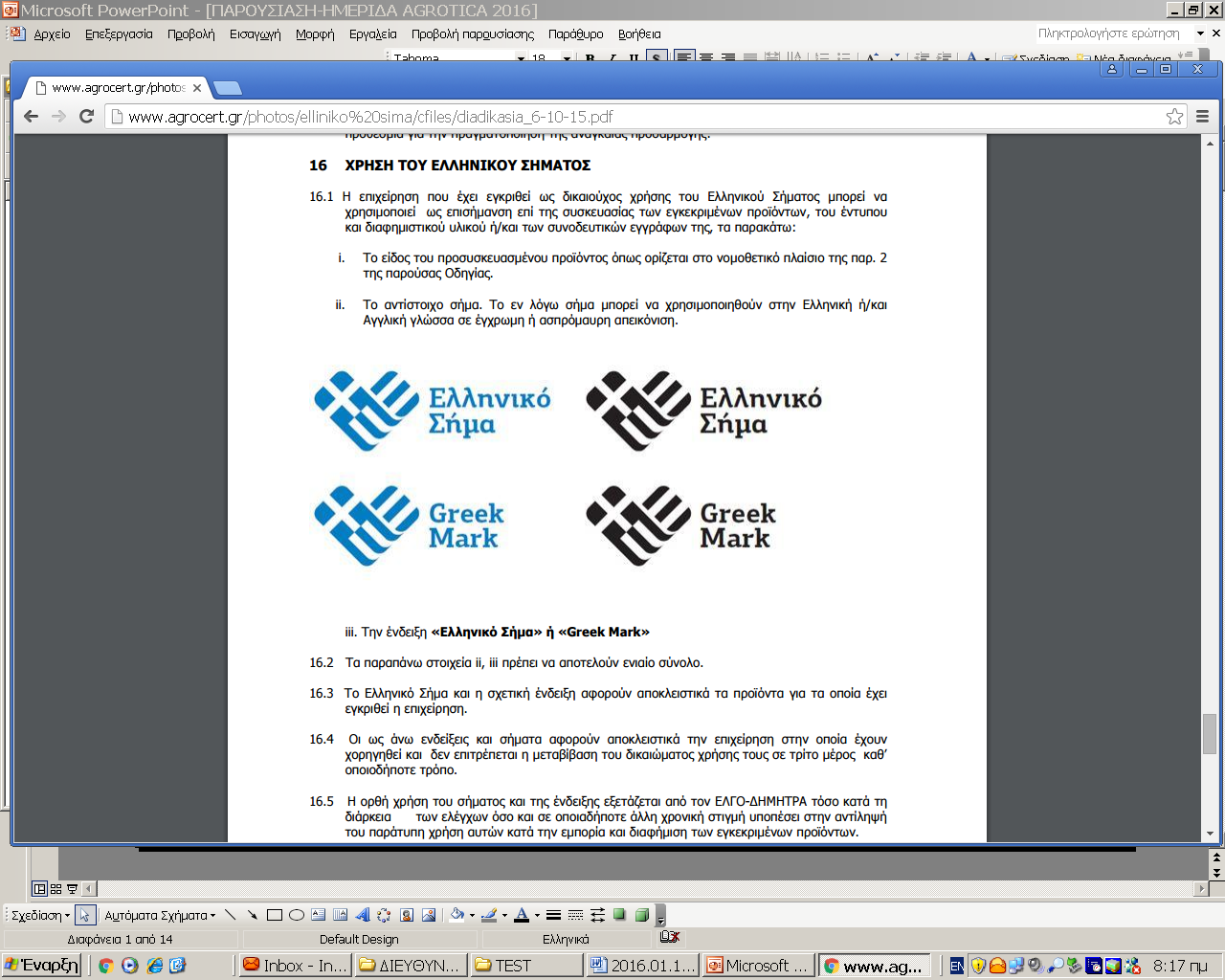 Αγοράς
 Ισοζυγίων γάλακτος & κρέατος
 Ποιότητας νωπού γάλακτος
 Παραγωγής πρόβειου & γίδινου γάλακτος
Έλεγχοι:
Βασικές αρμοδιότητες
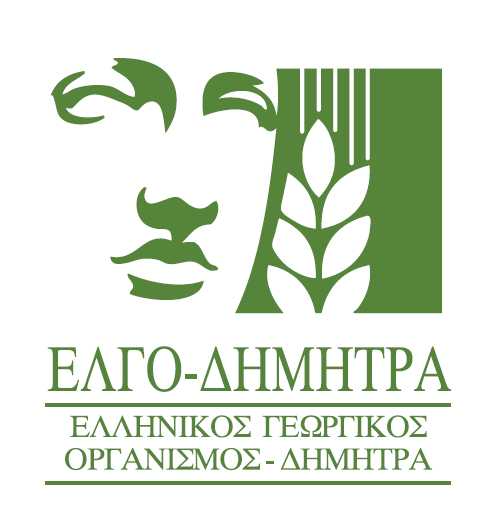 εκπόνηση και προώθηση Προτύπων, 
 δημιουργία και προώθηση Εθνικών Σημάτων Πιστοποίησης 
 Πιστοποίηση και Επίβλεψη σχημάτων πιστοποίησης,
 υλοποίηση Ελέγχων και Επιθεωρήσεων στα αντικείμενα αρμοδιοτήτων.
Παρουσίαση - MΑΙΡΗ ΣΠΕΝΤΖΟΥ
Βασικές αρμοδιότητες:
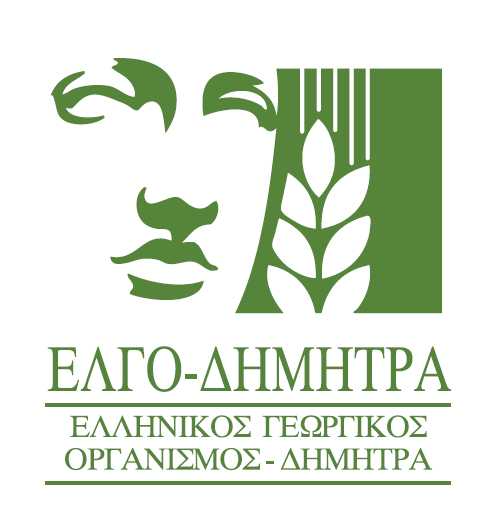 Η σύνταξη / έκδοση προδιαγραφών στον τομέα των αγροτικών προϊόντων και τροφίμων
Πρότυπα 
AGRO
Παρουσίαση - MΑΙΡΗ ΣΠΕΝΤΖΟΥ
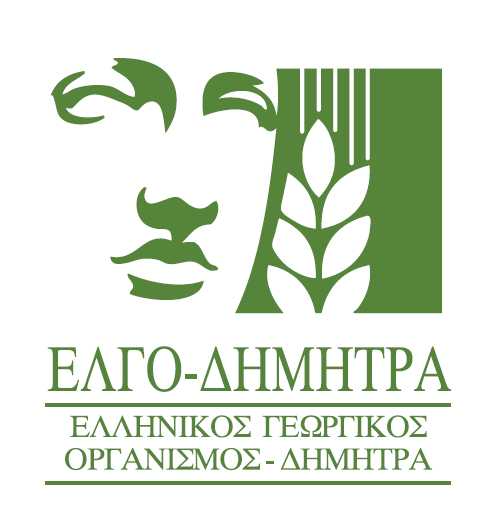 Εφαρμογή AGRO :
Πού βασίζεται:
Παρουσίαση - MΑΙΡΗ ΣΠΕΝΤΖΟΥ
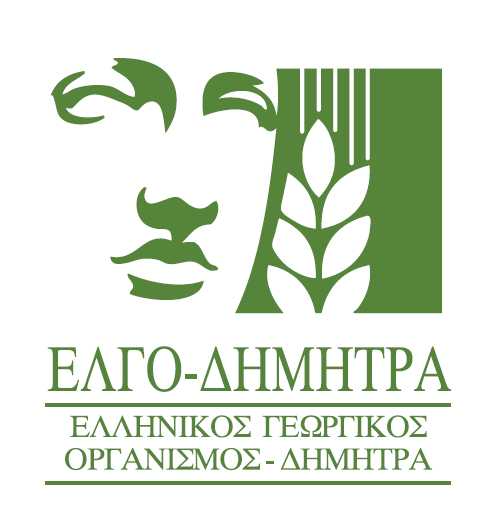 Βασικοί στόχοι AGRO :
Παρουσίαση - MΑΙΡΗ ΣΠΕΝΤΖΟΥ
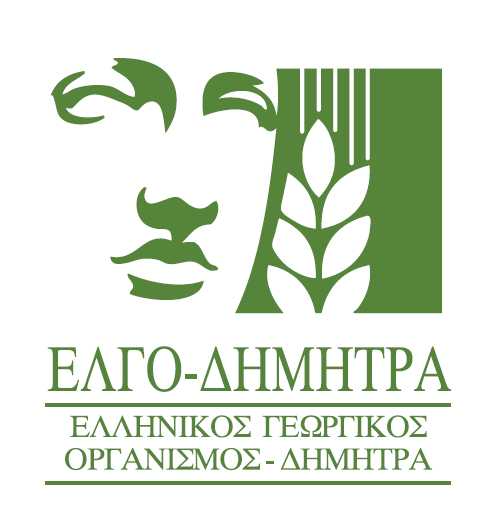 Σχήμα πιστοποίησης:
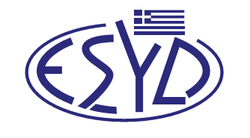 Παρουσίαση - MΑΙΡΗ ΣΠΕΝΤΖΟΥ
Βήματα εκπόνησης προδιαγραφών:
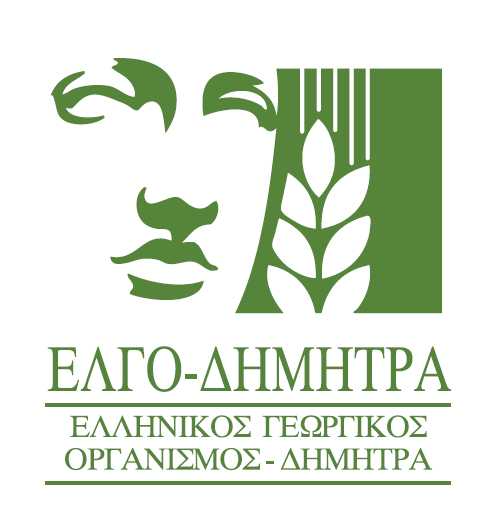 Διερεύνηση προβλημάτων, αναγκών, εξελίξεις στον τομέα
Σχεδιασμός – απόφαση εκπόνησης προδιαγραφής
Συγκρότηση Τεχνικής Επιτροπής
Δημόσια διαβούλευση
Κοινοποίηση προδιαγραφών στην Ε.Ε. (Οδηγία 1535/2015)
Παρουσίαση - MΑΙΡΗ ΣΠΕΝΤΖΟΥ
Τύπος απαιτήσεων AGRO:
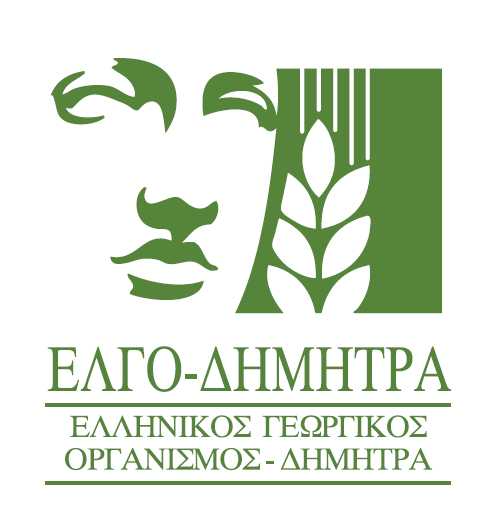 «Υποχρεούται»:
Να συμμορφώνεται προς την ισχύουσα κοινοτική και εθνική νομοθεσία
«Πρέπει»:
Να εφαρμόζει τις τεχνικές και άλλες βασικές απαιτήσεις
«Συνιστάται»:
Να επιλέγει σημεία – στόχους για συνεχή βελτίωση
Παρουσίαση - MΑΙΡΗ ΣΠΕΝΤΖΟΥ
Νέα εθνικά σήματα πιστοποίησης
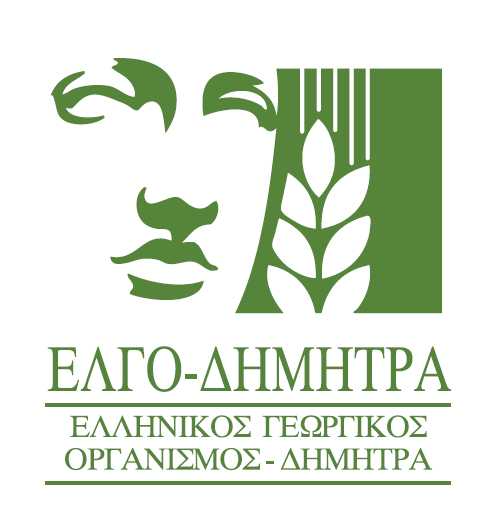 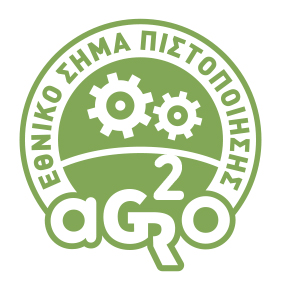 Προϊόντα Ολοκληρωμένης Διαχείρισης
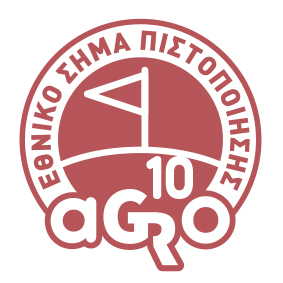 Τοπικά προϊόντα
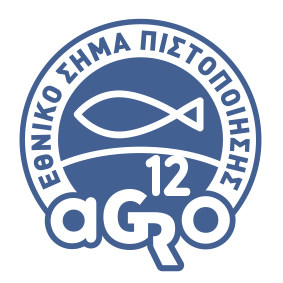 Προϊόντα ιχθυοκαλλιέργειας θαλάσσιας εκτροφής
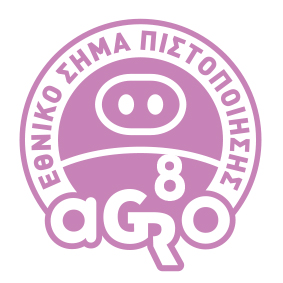 Πιστοποιημένο χοιρινό κρέας
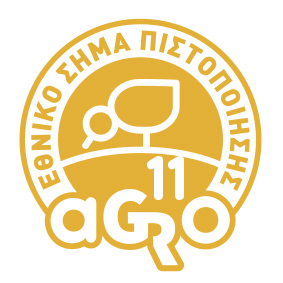 Προϊόντα από κοτόπουλα ελεύθερης βοσκής
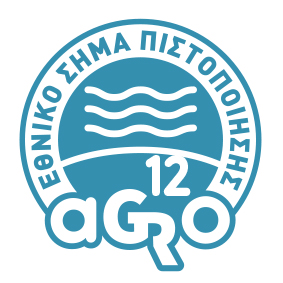 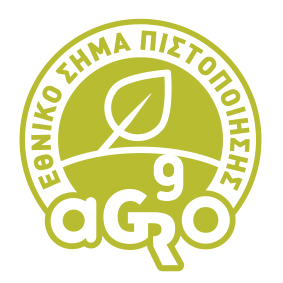 Προϊόντα λιμνοθαλασσών
Προϊόντα προστατευόμενων περιοχών NATURA 2000
Παρουσίαση - MΑΙΡΗ ΣΠΕΝΤΖΟΥ
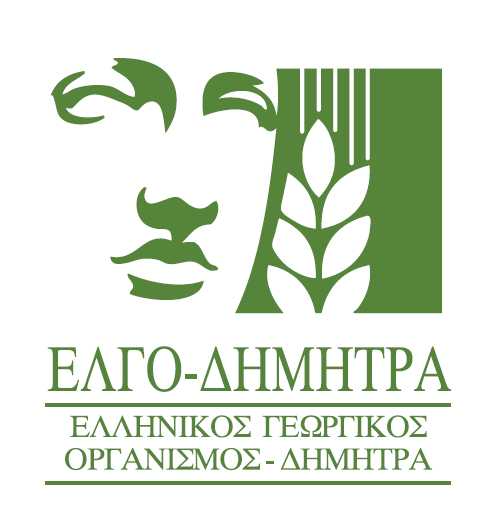 Κύρια προβλήματα στη μυδοκαλλιέργεια:
Ακατάλληλο θαλάσσιο περιβάλλον στις περιοχές καλλιέργειας
Ρύπανση θαλάσσιου και χερσαίου περιβάλλοντος
Μεγάλο επιβιοτικό φορτίο
Μη εφαρμογή ορθών πρακτικών για βιώσιμη μυδοκαλλιέργεια
Έλλειμμα ελέγχων τελικού προϊόντος
Παρουσίαση - MΑΙΡΗ ΣΠΕΝΤΖΟΥ
Πρόταση:
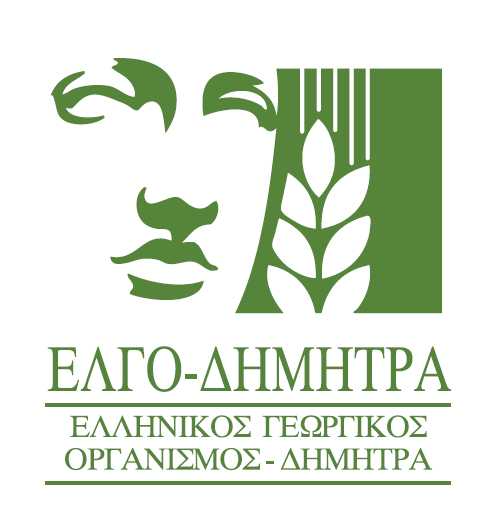 Σχεδιασμός νέας προδιαγραφής για τη μυδοκαλλιέργεια
Συγκρότηση Τεχνικής Επιτροπής
Εντοπισμός βασικών απαιτήσεων (επίλυση προβλημάτων, παρακολούθηση, μετρήσεις, ιχνηλασιμότητα, ποιοτικά χαρακτηριστικά, καταγραφές-αρχεία κλπ)
Πιστοποίηση προϊόντων – εθνικό σήμα
Αξιοποίηση τεχνολογίας για τη διασφάλιση της τήρησης των απαιτήσεων
Παρουσίαση - MΑΙΡΗ ΣΠΕΝΤΖΟΥ
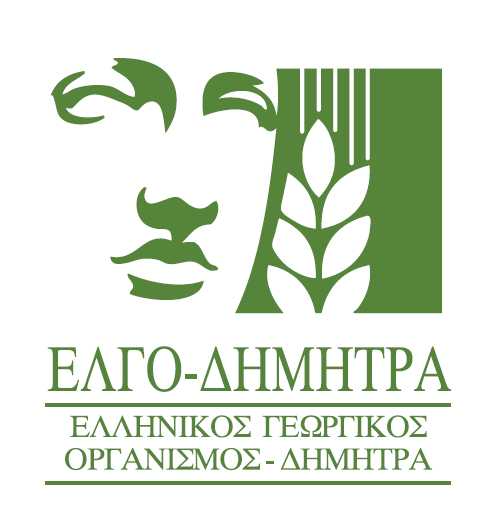 Πληροφοριακό Σύστημα - iAGRO
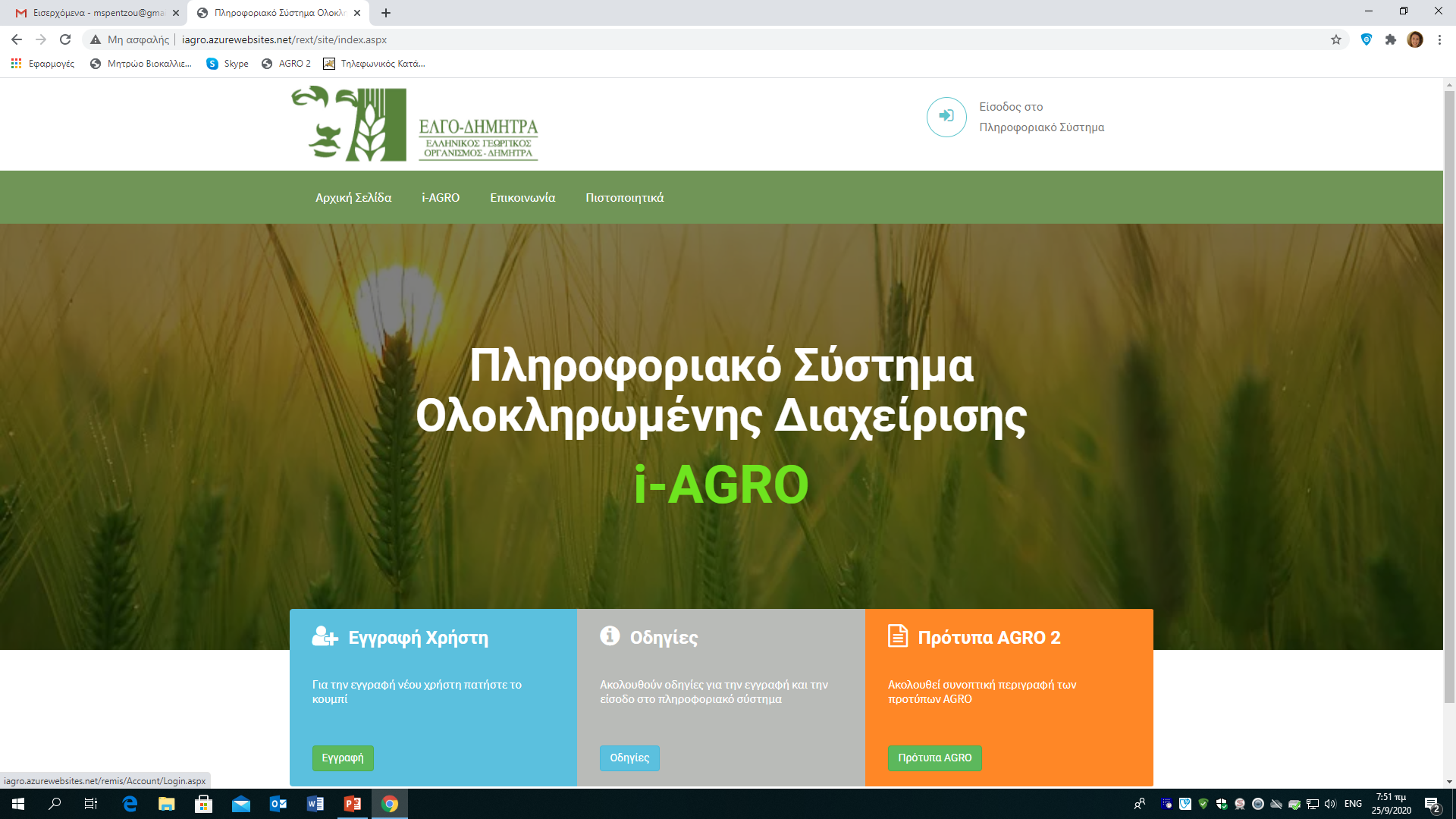 Καταχώρηση στοιχείων:
εκμεταλλεύσεων & επιχειρήσεων
Φορέων Πιστοποίησης
παραγωγής (εκτιμήσεις, απολογισμός)
αιτήσεων & συμβάσεων πιστοποίησης
Πιστοποιητικών
επιθεωρήσεων, δειγματοληψιών, 
επίβλεψης, ελέγχου αγοράς και κυρώσεων
Παρουσίαση νέων προτύπων AGRO 2- MΑΙΡΗ ΣΠΕΝΤΖΟΥ
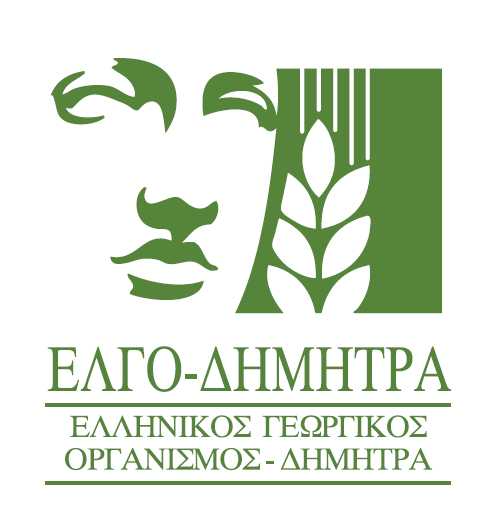 Πληροφοριακό Σύστημα - iAGRO
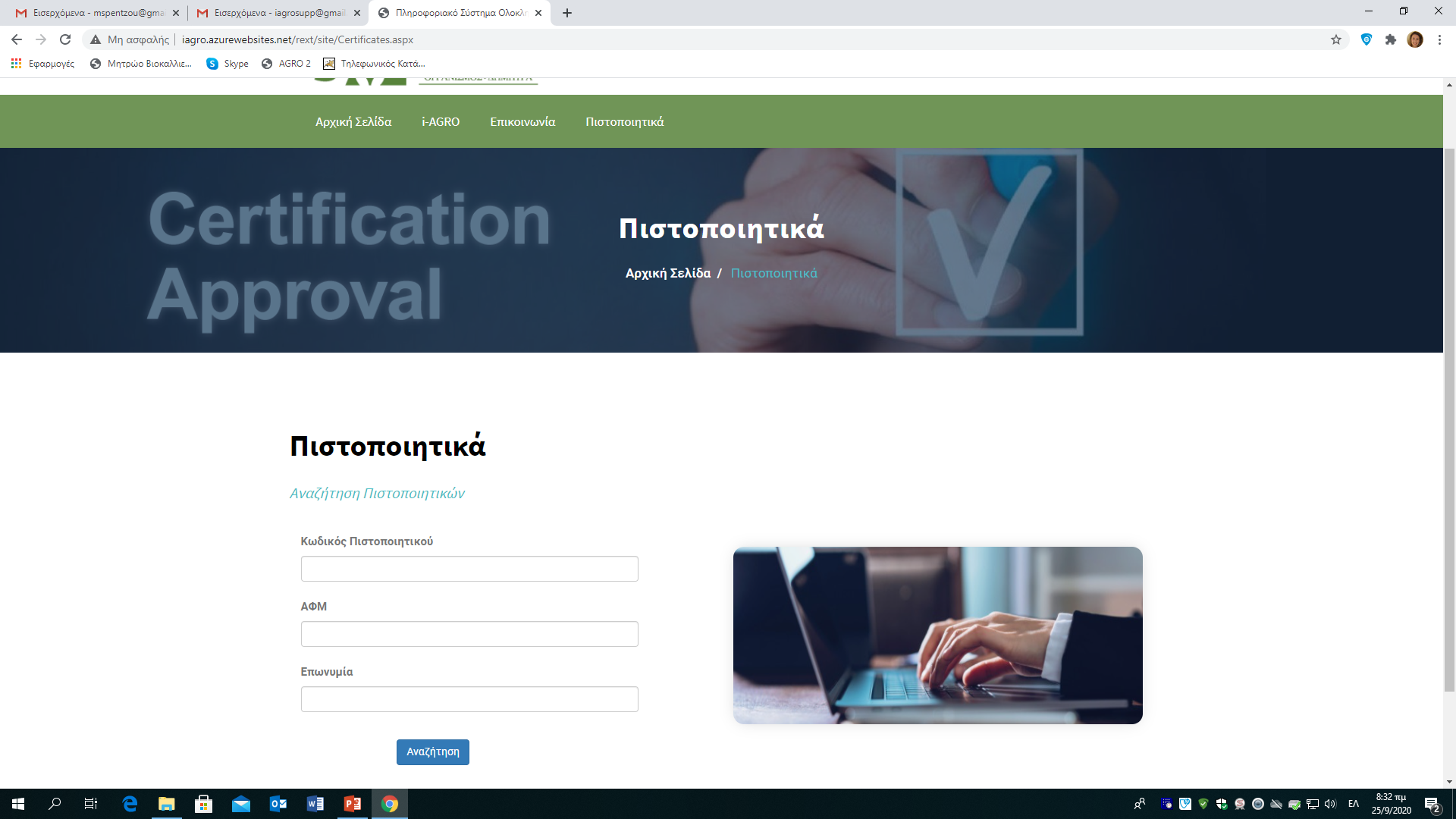 Παρουσίαση - MΑΙΡΗ ΣΠΕΝΤΖΟΥ
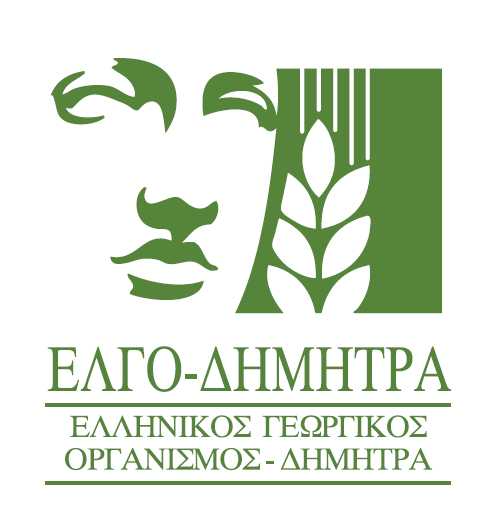 Νέες τεχνολογίες
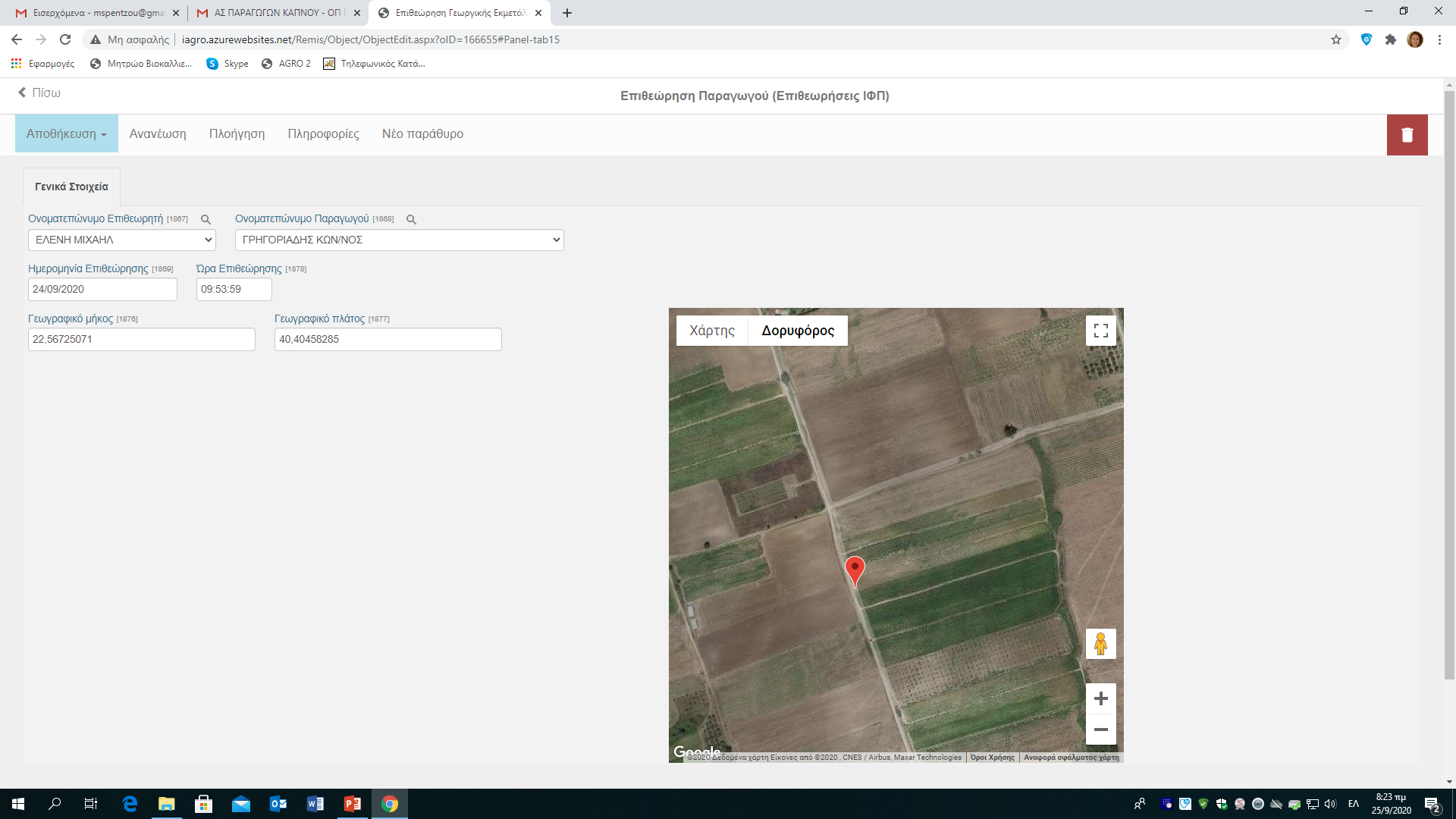 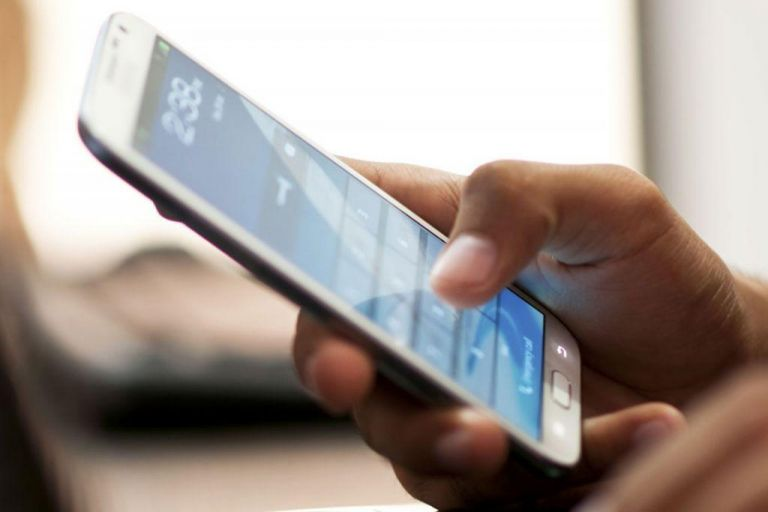 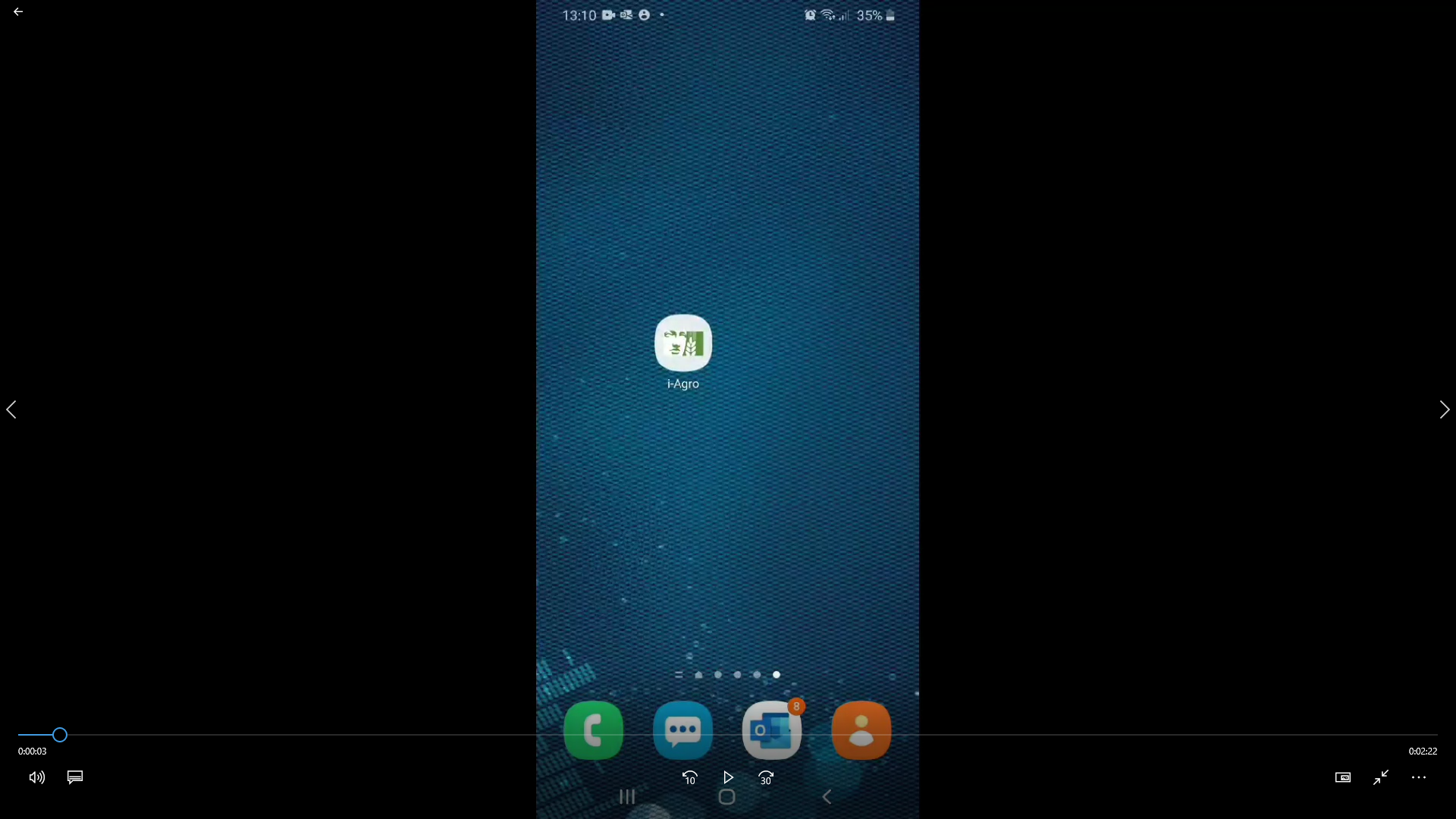 Παρουσίαση - MΑΙΡΗ ΣΠΕΝΤΖΟΥ
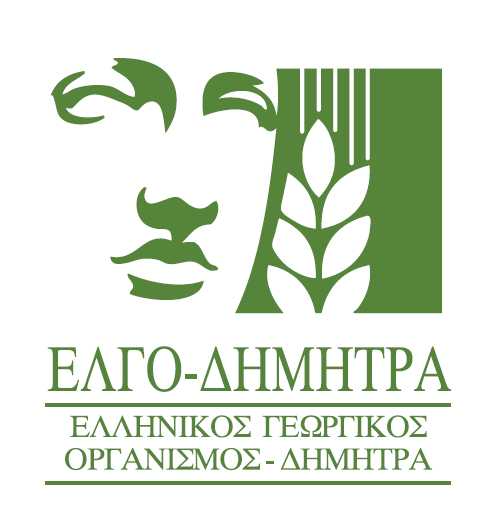 Στρατηγική:
Σύνταξη προδιαγραφών για τη μυδοκαλλιέργεια
Διάκριση πιστοποιημένων προϊόντων στην αγορά
Συνεχής παρακολούθηση, μετρήσιμα αποτελέσματα εφαρμογής 
Εφαρμογή διαδικασιών ελέγχου, πιστοποίησης και επίβλεψης 
Προβολή, προώθηση σήματος και προτύπων
Παρουσίαση - MΑΙΡΗ ΣΠΕΝΤΖΟΥ
Ημερίδα αδμθ 2021
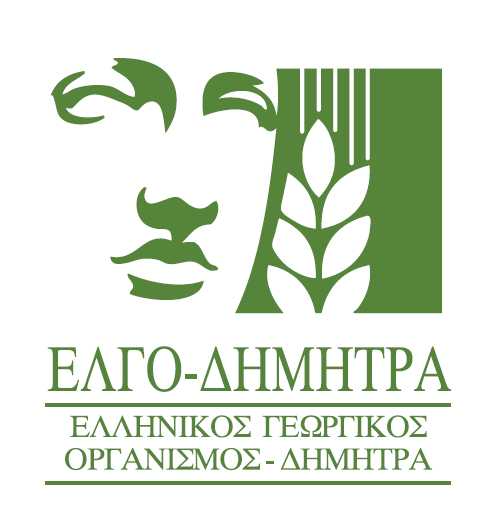 Ευχαριστώ πολύ για την 
προσοχή σας!
😉
Μαίρη Σπέντζου
Γεωπόνος - Επιστήμης & Τεχνολογίας Τροφίμων, ΜSc
Προϊσταμένη Τμήματος Επίβλεψης Ιδιωτικών Φορέων & Προδιαγραφών